Хәерле көн!
Көндәлек режим
Сәгать ничә?
Сәгать ничәдә?
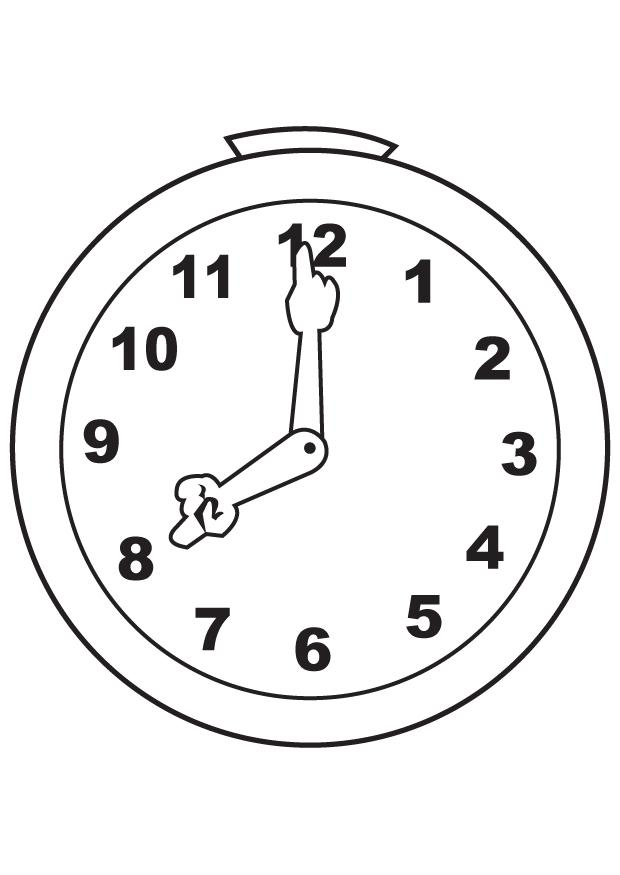 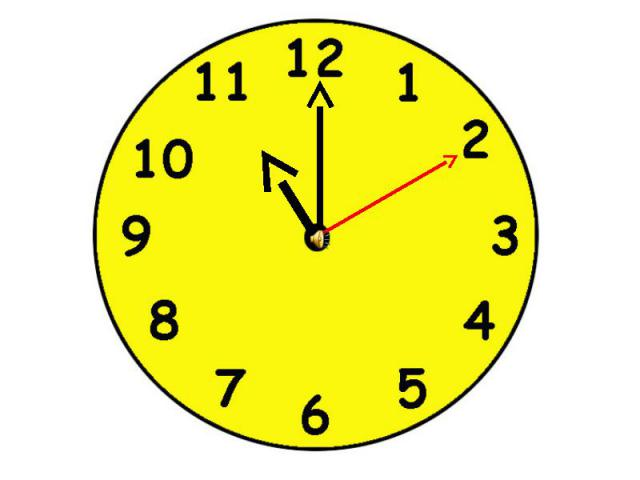 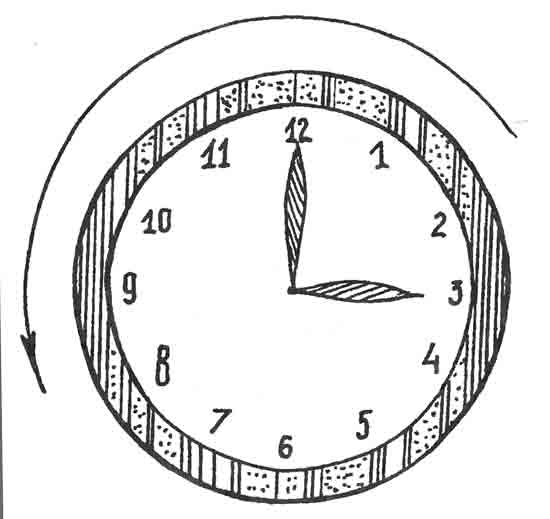 Биштә,  алты,  сигез,  җидедә ,  тугызда, ун, унбердә, бер, өч, дүрттә, ике, уникедә
Найдите в предложениях слова которые отвечают на вопрос Нишли?
1)Гали йокыдан тора, зарядка ясый, иртәнге ашны ашый.2) Гали мәктәпкә китә.3)Гали мәктәптән кайта.4)Гали дәрес әзерли.5)Гали ял итә.6)Гали йоклый
физминутка
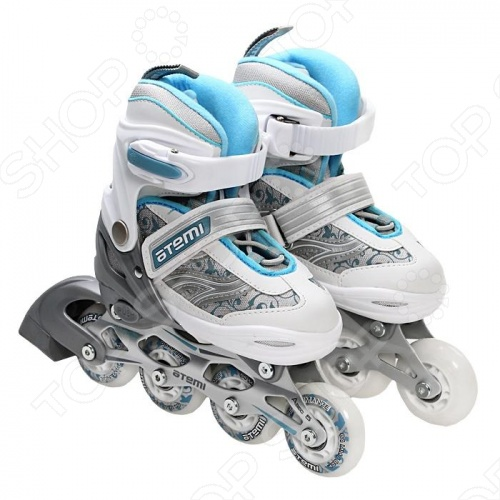 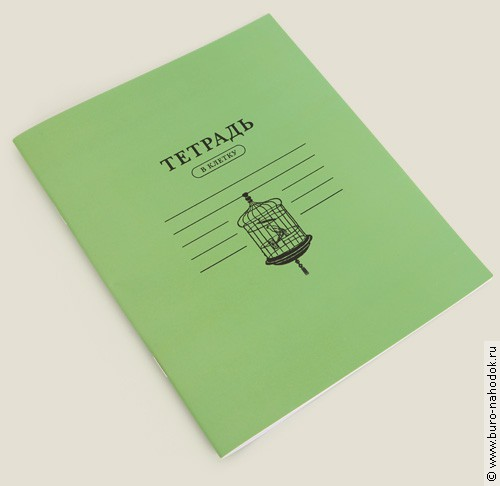 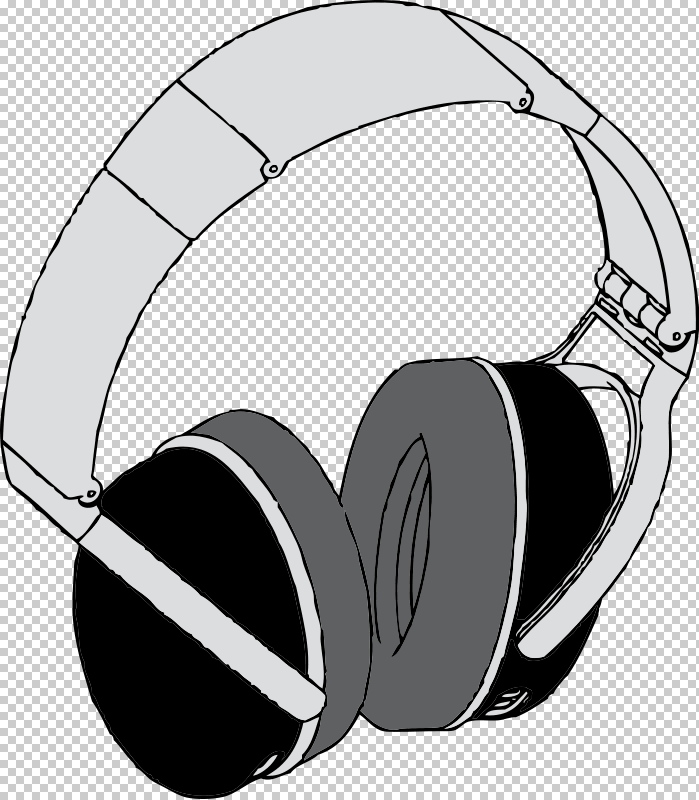 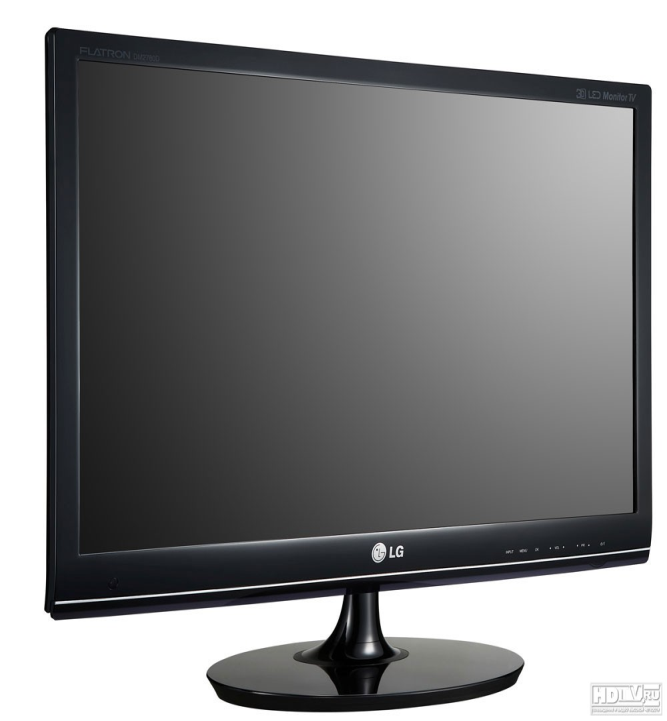 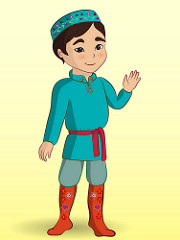 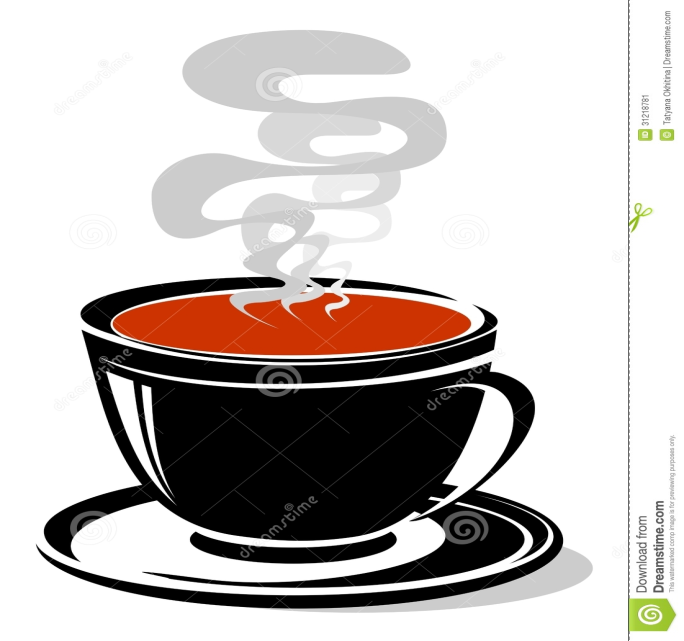 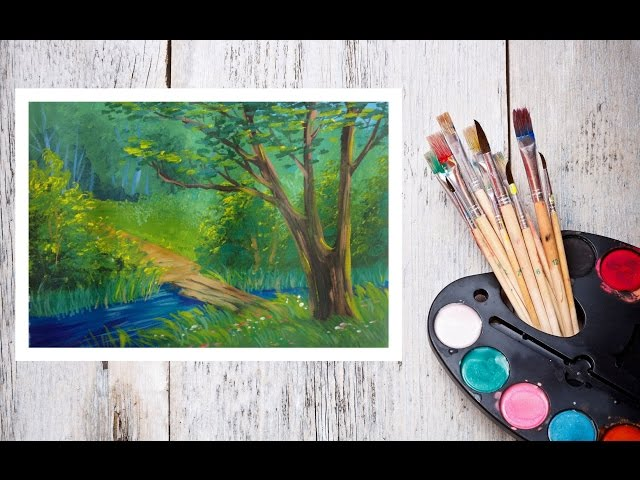 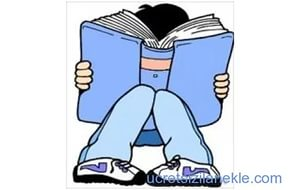 Өй эше 
7 нче күнегү, 41 нче бит
Рәхмәт!
Сау булыгыз!